Fig. 3. (A) Part of a dense, autochthonous, shallow-water assemblage of ophiuroids, Ophiura hendleri, from ...
Am Zool, Volume 41, Issue 1, February 2001, Pages 27–39, https://doi.org/10.1093/icb/41.1.27
The content of this slide may be subject to copyright: please see the slide notes for details.
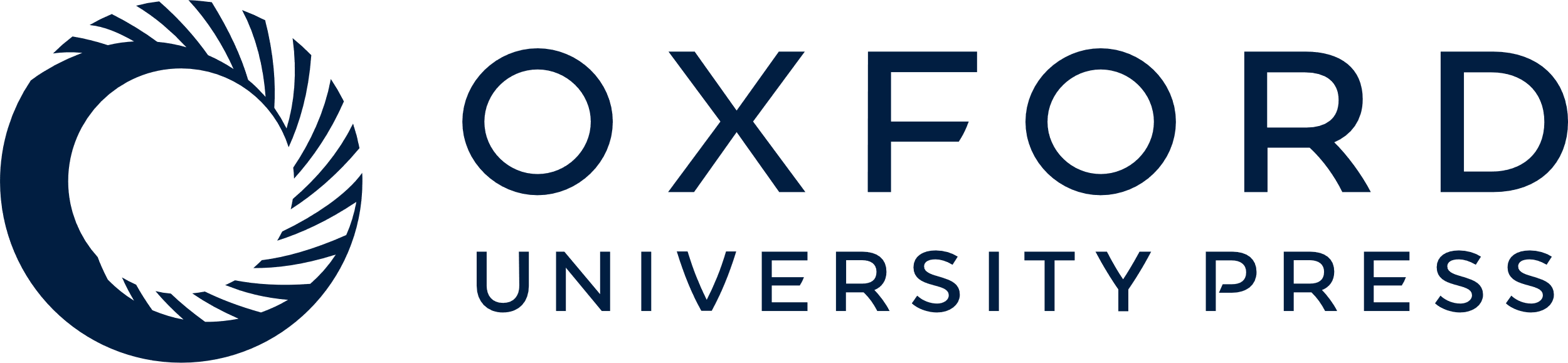 [Speaker Notes: Fig. 3. (A) Part of a dense, autochthonous, shallow-water assemblage of ophiuroids, Ophiura hendleri, from the La Meseta Formation at Seymour Island. (B) An isocrinid crinoid, Metacrinus fossilis, from the La Meseta Formation. Although the genus Metacrinus may have evolved in shallow water in Antarctica during the Eocene and then spread to deep-water habitats elsewhere (Zinsmeister and Feldmann, 1984; Meyer and Oji, 1993), isocrinids in general have been excluded from shallow water since the middle Cretaceous (Oji, 1985). Unlike other isocrinids, M. fossilis had short, tapered stalks, which they probably used to anchor themselves in soft sediments. (C) Living, dense aggregation of ophiuroids, Ophiocomina nigra (Abildgaard), photographed in Loch Melfort, west coast of Scotland at 7 m depth in 1992. (D) Living, dense aggregation of ophiuroids, Ophiothrix fragilis (Abildgaard), in Loch Melfort, 9 m depth. Seastars, Asterias rubens Linnaeus, (center) are the primary predators in this community. The ophiuroids are retreating toward the right, producing a “bow wave” in front of the pursuing seastar


Unless provided in the caption above, the following copyright applies to the content of this slide: The Society for Integrative and Comparative Biology]